Authoring aninitial-value problem solver
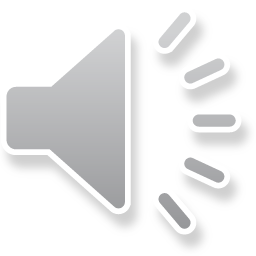 Authoring an initial-value problem solver
Introduction
In this topic, we will
Look at the weaknesses of our implementations
Consider how to reduce the work for the user
Discuss how to use classes to provide better user interfaces
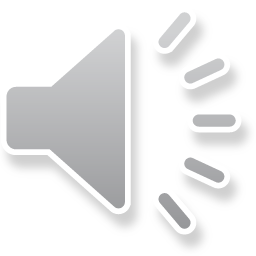 2
Authoring an initial-value problem solver
Review of our ivp solvers
The solvers we have implemented so far are classic procedural functions
They all return multiple arrays
The Matlab ivp solver routine  ode45(…) is similar
The Maple dsolve(…) routine,		however, returns a callable function

All the user wants, however, is to evaluate the solution at various points
Passing back arrays requires the user to perform the interpolation or spline calculations
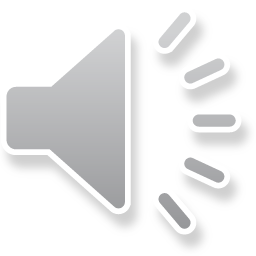 3
Authoring an initial-value problem solver
A better approach
Solution:
Create a class, where each instance is a solver for a particular initial-value problem
The description of the IVP is passed to the constructor

The class has one public member operator:		double operator()( double t )
		vector operator()( double t )
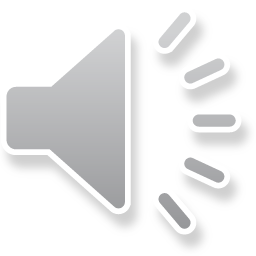 4
Authoring an initial-value problem solver
A better approach
All other data is kept internal inside the instance of the class
This includes the t-values and the approximations of the values and derivatives
Question: How do we know how far to approximate to?
We don’t, and we don’t care, either
The user will create an instance:
int main() {
    ivp y{ f, 0.0, 1.0,           std::make_pair( 0.0001, 0.01 ), 1e-4 };

    for ( unsigned int k{0}; k <= 1000; ++k ) {
        std::cout << y(0.01*k) << std::endl;
    }
    return 0;
}
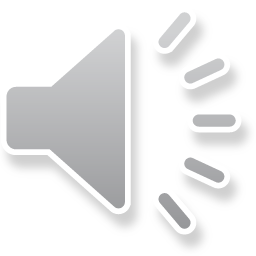 5
Authoring an initial-value problem solver
A better approach
Do we make the calculation each time?
No
Strategy:
Store the t-values and approximations in a std::vector member variable
If the user asks for an approximation at a specific t,	check if lies between two approximations
If no, keep approximating from the last approximated t-value until you pass the requested time t
Any newly calculated approximations are appended to the std::vector member variable
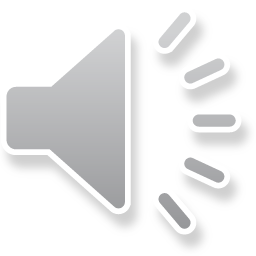 6
Authoring an initial-value problem solver
Issue with naming…
The standard template library class equivalent to an array on steroids is unfortunately called std::vector
This was an acknowledged mistake on the part of the designer of the stl, Alex Stepanov	
Issues:
You cannot perform vector addition, nor can you perform scalar multiplication
std::vector are variable in size: you can resize a std::vector

Just remember: The std::vector class has absolutely nothing to do with vectors from linear algebra
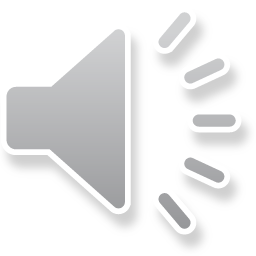 7
Authoring an initial-value problem solver
A better approach
Internally, we proceed as follows:
y0
t0
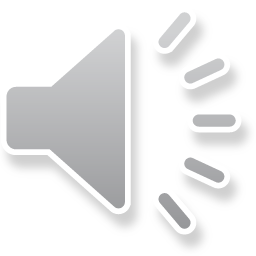 8
Authoring an initial-value problem solver
A better approach
Thus, the user need know nothing about how these computations are being made
The user would look at the description and see if the package is appropriate in the state provided
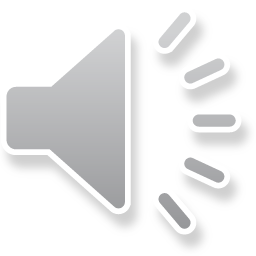 9
Authoring an initial-value problem solver
A better approach
Consequently, the user can simply do:
int main() {
    ivp y{ f, 0.0, 1.0,           std::make_pair( 0.0001, 0.01 ), 1e-4 };

    for ( unsigned int k{0}; k <= 1000; ++k ) {
        std::cout << y(0.01*k) << std::endl;
    }

    return 0;
}

Essentially all these values will be spline results
The user doesn’t care
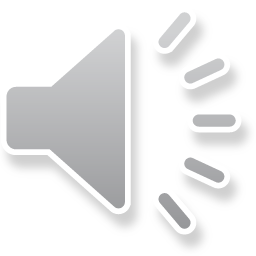 10
Authoring an initial-value problem solver
Pseudo-code
double ivp::operator()( double t ) {
    if ( … ) {
        // If we have already approximated the solution up to or
        // beyond t, find the approximations on either side of t
        // in the std::vector and return the cubic spline at t
    } else {
        // Create a queue to store new approximations
        // Use the Dormand-Prince method to continue
        // approximating new t values and appending these
        // new approximations onto the queue, until 
        // we have approximated a point at or beyond t

        // Expand the std::vector, and move the data from the
        // queue to the std::vector

        // Use a cubic spline at t
    }
}
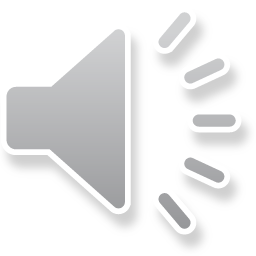 11
Authoring an initial-value problem solver
Summary
Following this topic, you now
Understand how to make interfaces more user friendly
Are aware of the ivp class and how it would be implemented
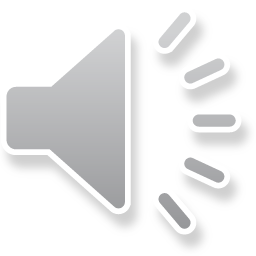 12
Authoring an initial-value problem solver
References
[1]	https://en.wikipedia.org/wiki/Dormand-Prince_method
[3]	https://en.wikipedia.org/wiki/Adaptive_algorithm
[4]	https://en.wikipedia.org/wiki/Adaptive_step_size
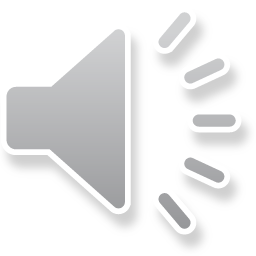 13
Authoring an initial-value problem solver
Acknowledgments
None so far.
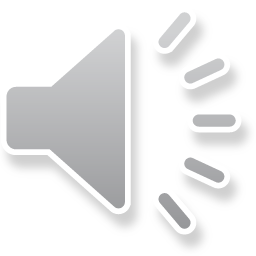 14
Authoring an initial-value problem solver
Colophon
These slides were prepared using the Cambria typeface. Mathematical equations use Times New Roman, and source code is presented using Consolas.  Mathematical equations are prepared in MathType by Design Science, Inc.
Examples may be formulated and checked using Maple by Maplesoft, Inc.

The photographs of flowers and a monarch butter appearing on the title slide and accenting the top of each other slide were taken at the Royal Botanical Gardens in October of 2017 by Douglas Wilhelm Harder. Please see
https://www.rbg.ca/
for more information.
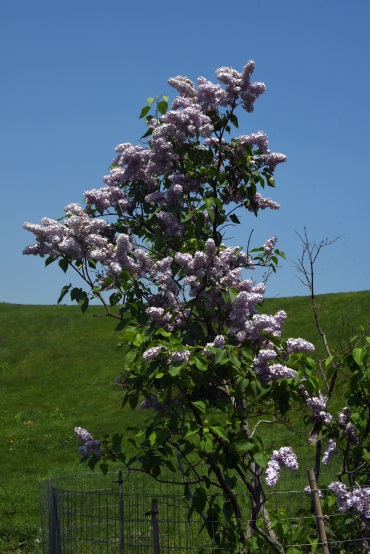 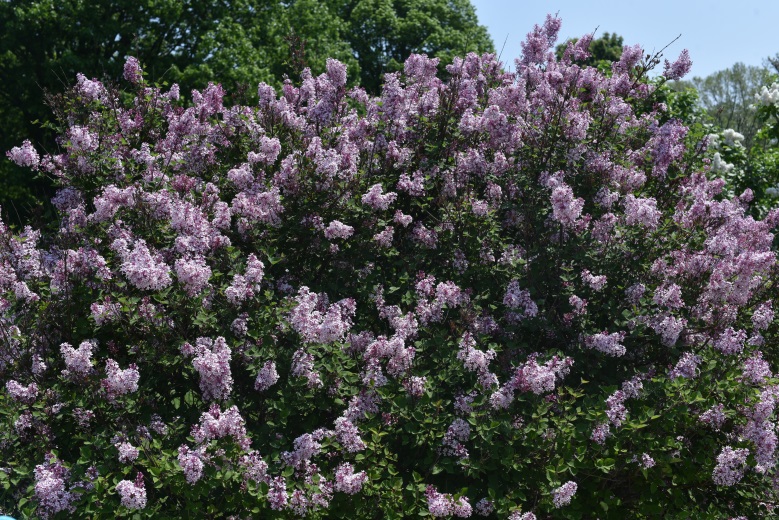 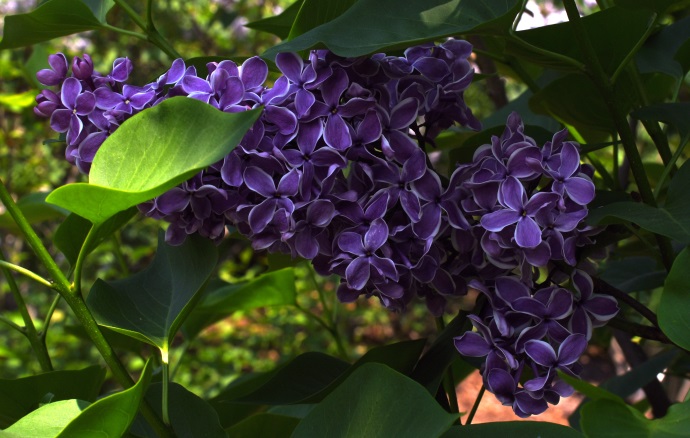 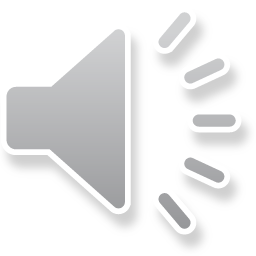 15
Authoring an initial-value problem solver
Disclaimer
These slides are provided for the ece 204 Numerical methods course taught at the University of Waterloo. The material in it reflects the author’s best judgment in light of the information available to them at the time of preparation. Any reliance on these course slides by any party for any other purpose are the responsibility of such parties. The authors accept no responsibility for damages, if any, suffered by any party as a result of decisions made or actions based on these course slides for any other purpose than that for which it was intended.
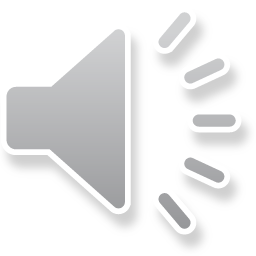 16